تصویر عشق تو
چو دیدم در کنار خودبه وقت ترس و تنهاییهمان منجی و خالق راهمان عشق مسیحایی
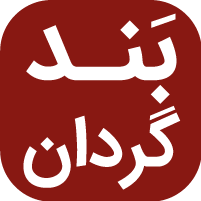 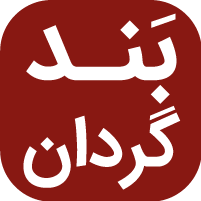 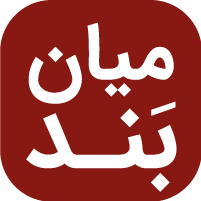 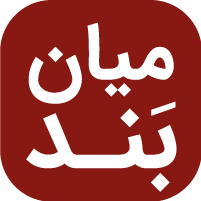 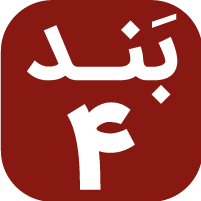 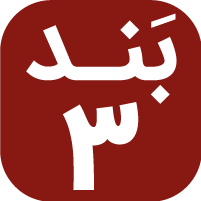 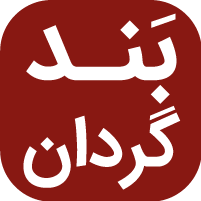 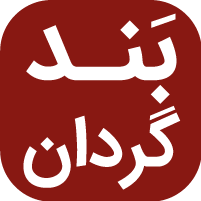 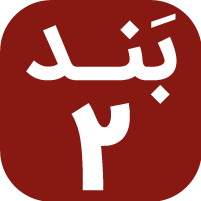 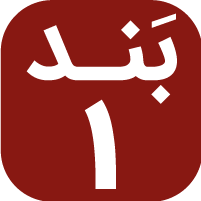 محبت کرد بر جانمشفا بخشید و درمانمتسلی داده هر روزهبه این روح پریشانم
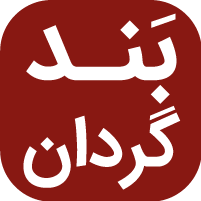 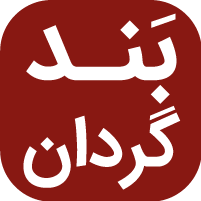 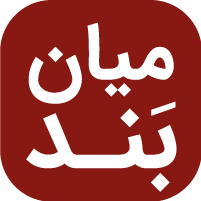 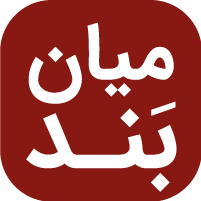 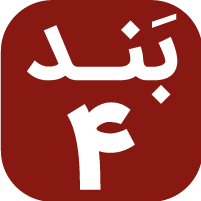 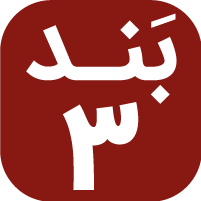 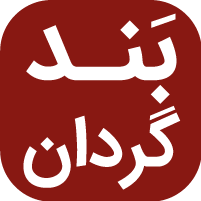 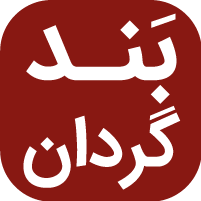 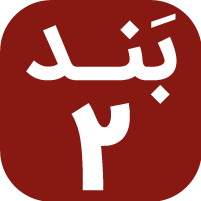 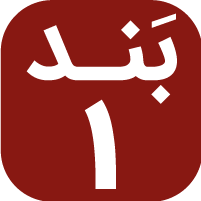 خداوندی که جای منتمام درد بر او رفتبه زخمهایش شفا بخشیدببخشود او گناهان
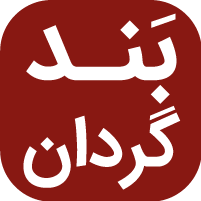 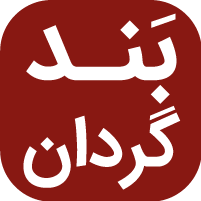 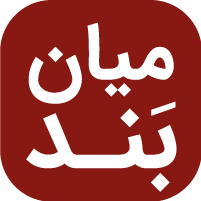 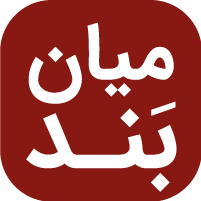 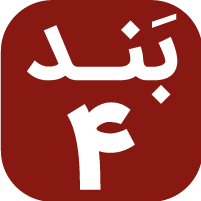 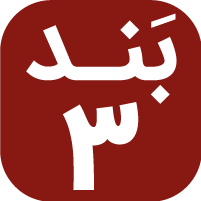 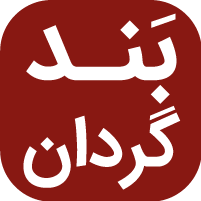 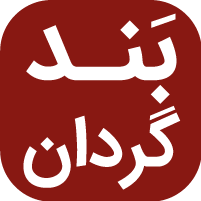 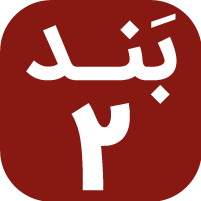 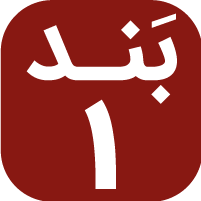 چنان عشقی بی‌پایاناز این زخم‌ها جاری شدکه گشته تکیه گاه منبه وقت ترس و عصیان
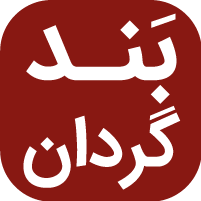 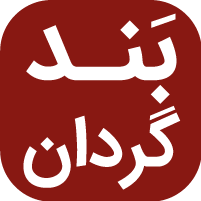 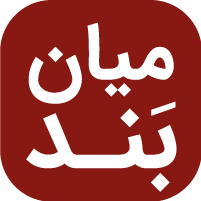 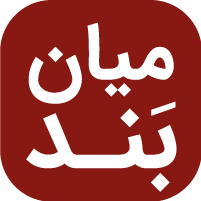 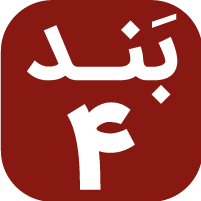 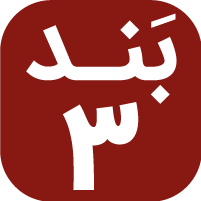 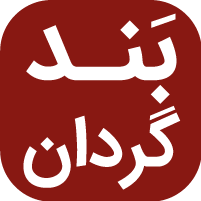 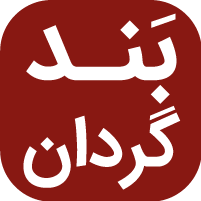 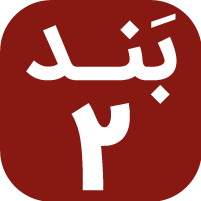 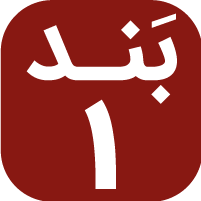 چه جایی بهتر از آغوشپر گرما و مهر تودر آن آغوش، نگاه توستکه می‌بیند تن و جانم
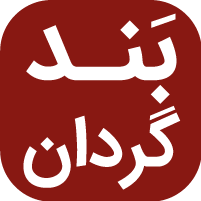 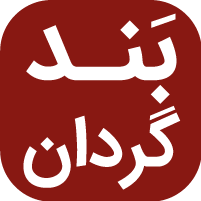 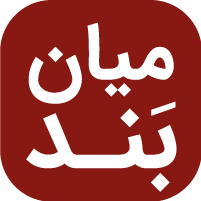 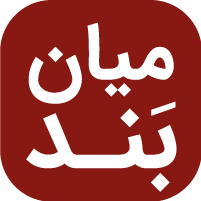 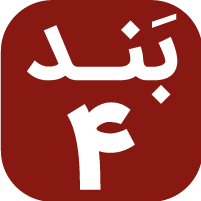 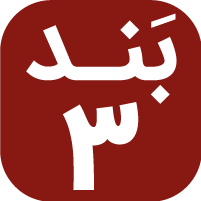 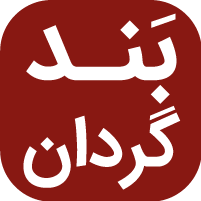 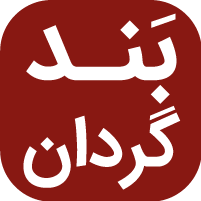 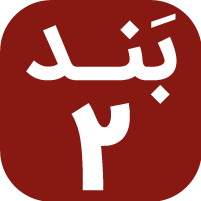 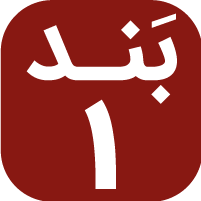 نترسم گر چه طوفان‌هابغرند بر علیه منچون سلطان محبت استسکان دارد سکانم
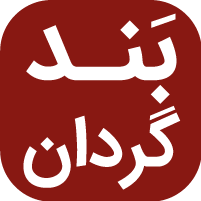 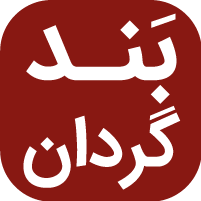 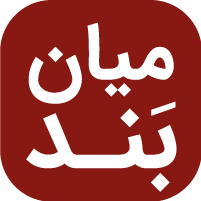 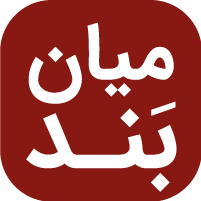 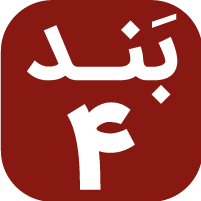 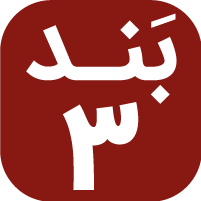 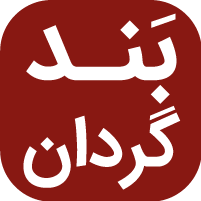 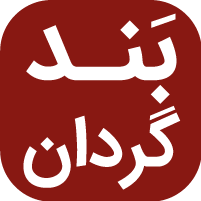 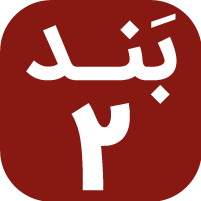 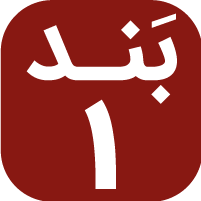 هل هللویاه ، پادشاهاین است تصویر عشق تودادی جانت تا نجات یابماین است رحمت و فیض تو
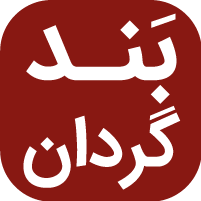 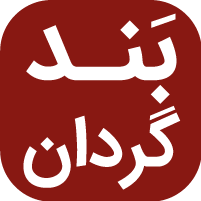 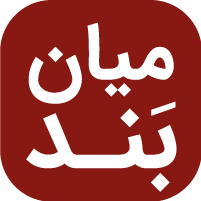 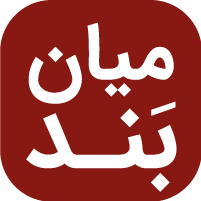 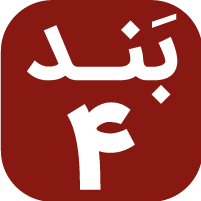 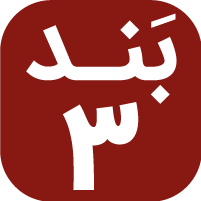 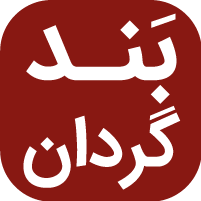 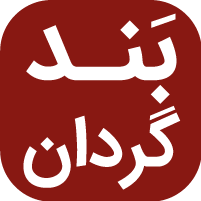 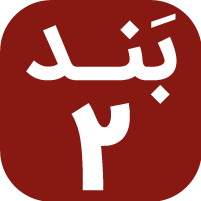 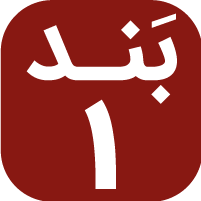 هل هللویاه ، پادشاهاین است تصویر عشق تودادی جانت تا نجات یابماین است رحمت و فیض تو
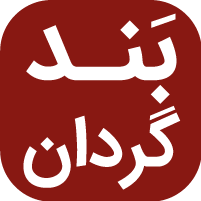 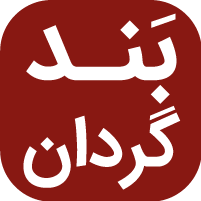 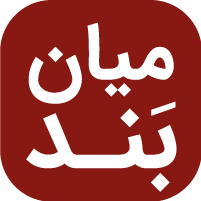 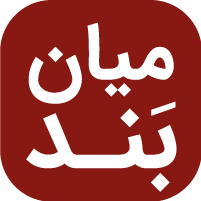 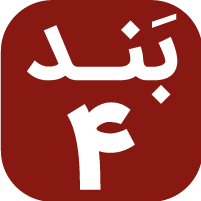 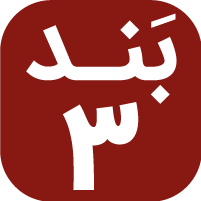 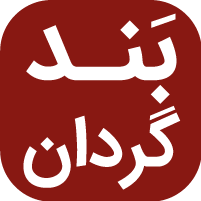 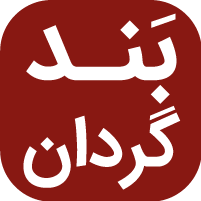 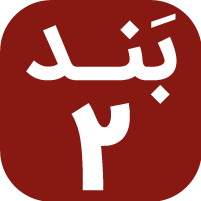 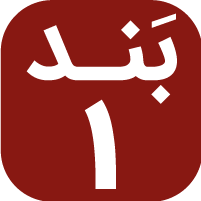 خداوندی که جای منتمام درد بر او رفتبه زخمهایش شفا بخشیدببخشود او گناهان
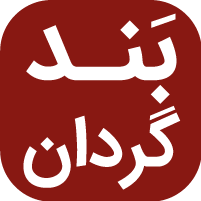 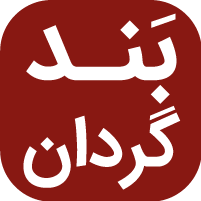 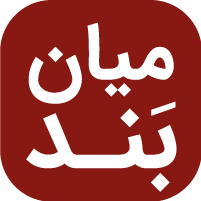 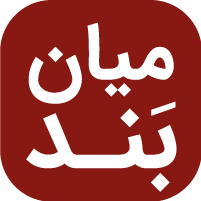 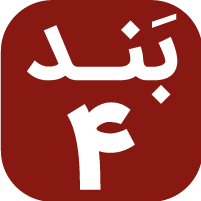 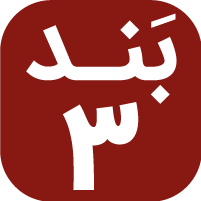 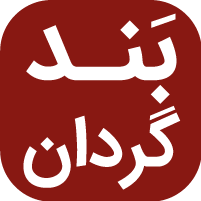 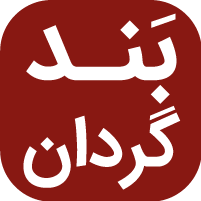 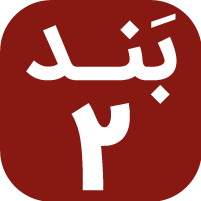 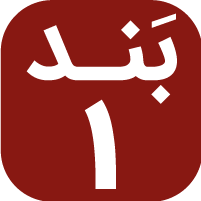 چنان عشقی بی‌پایاناز این زخم‌ها جاری شدکه گشته تکیه گاه منبه وقت ترس و عصیان
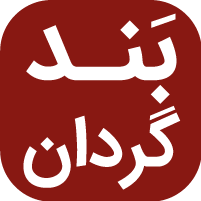 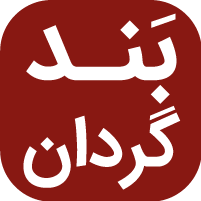 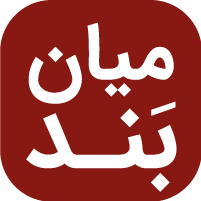 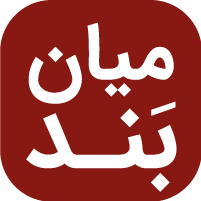 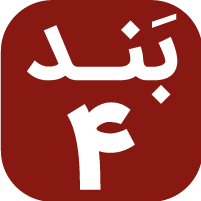 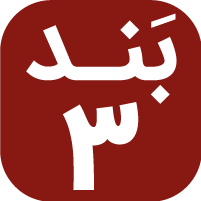 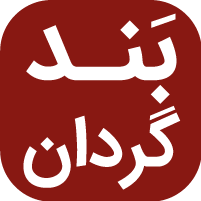 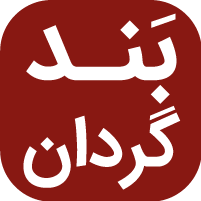 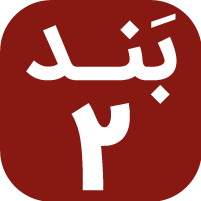 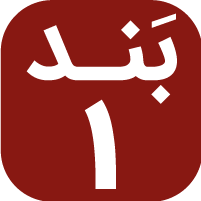